Představení Centra pro regionální rozvoj České republiky
Seminář pro SC 2.3 Zvýšení kvality návazné péče (výzva č. 31)
Ing. Petr Šústal
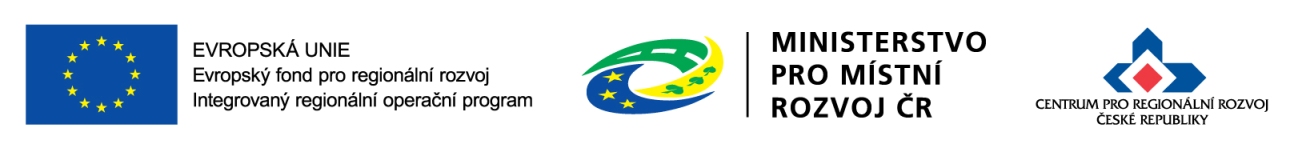 1. 6. 2016
Centrum pro regionální rozvoj České republiky
Státní příspěvková organizace zřízená Zákonem č. 248/2000 Sb., o podpoře regionálního rozvoje, a řízená Ministerstvem pro místní rozvoj ČR
zprostředkující subjekt pro vybrané operační programy 
konzultační a informační činnost
kontrola a monitoring realizace projektů
(2014-2020) Integrovaný regionální operační program
(2007-2013) Integrovaný operační program, OP Technická pomoc
(2004-2006) Společný regionální operační program, OP JPD2
(1998-2004) předvstupní programy (PHARE, ISPA, SAPARD)
kontrolní subjekt pro operační programy Cíle 3 (nyní Cíl 2)
přeshraniční  spolupráce (Sasko, Bavorsko, Rakousko, Slovensko, Polsko)
nadnárodní  spolupráce (Central Europe, Danube)
meziregionální spolupráce (INTERREG Europe)
hostitelská organizace pro pracoviště Enterprise Europe Network
poradenství pro malé a střední podnikatele
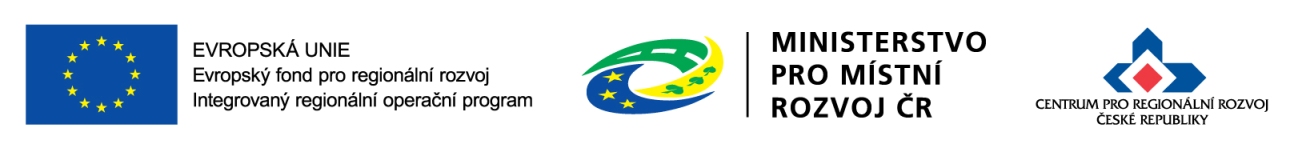 2
Role Centra
Konzultace před vyhlášením výzvy
Přijímá žádosti o podporu
Hodnotí žádosti o podporu
Administruje změny
Kontroluje zadávací/výběrová řízení
Provádí administrativní ověření žádostí o platbu/zpráv o realizaci/zpráv o udržitelnosti
Provádí kontroly na místě
POZOR – kontaktním místem pro poskytování informací je
v případě žadatelů PO OSS – odd. administrace OSS Praha
v případě ostatních žadatelů – krajské pracoviště pro Liberecký kraj
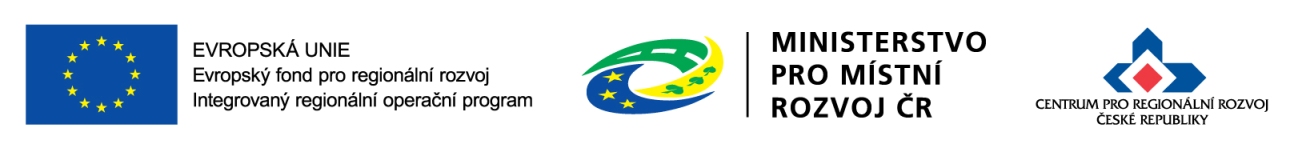 3
Webová aplikaceIS KP14+
Seminář pro SC 2.3 Zvýšení kvality návazné péče (výzva č. 31)
Ing. Petr Šústal
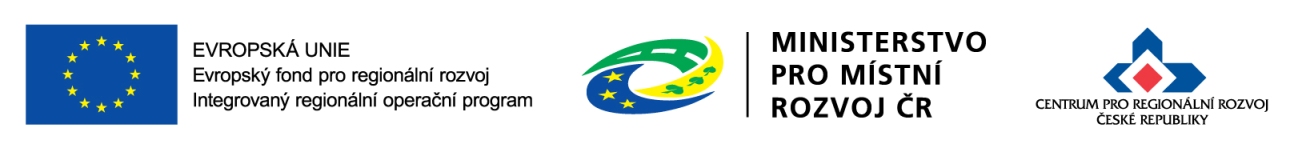 1. 6. 2016
Portál IS KP14+
Webová aplikace pro žadatele o podporu z Evropských strukturálních                    a investičních fondů (ESIF) v období 2014-2020 - https://mseu.mssf.cz/
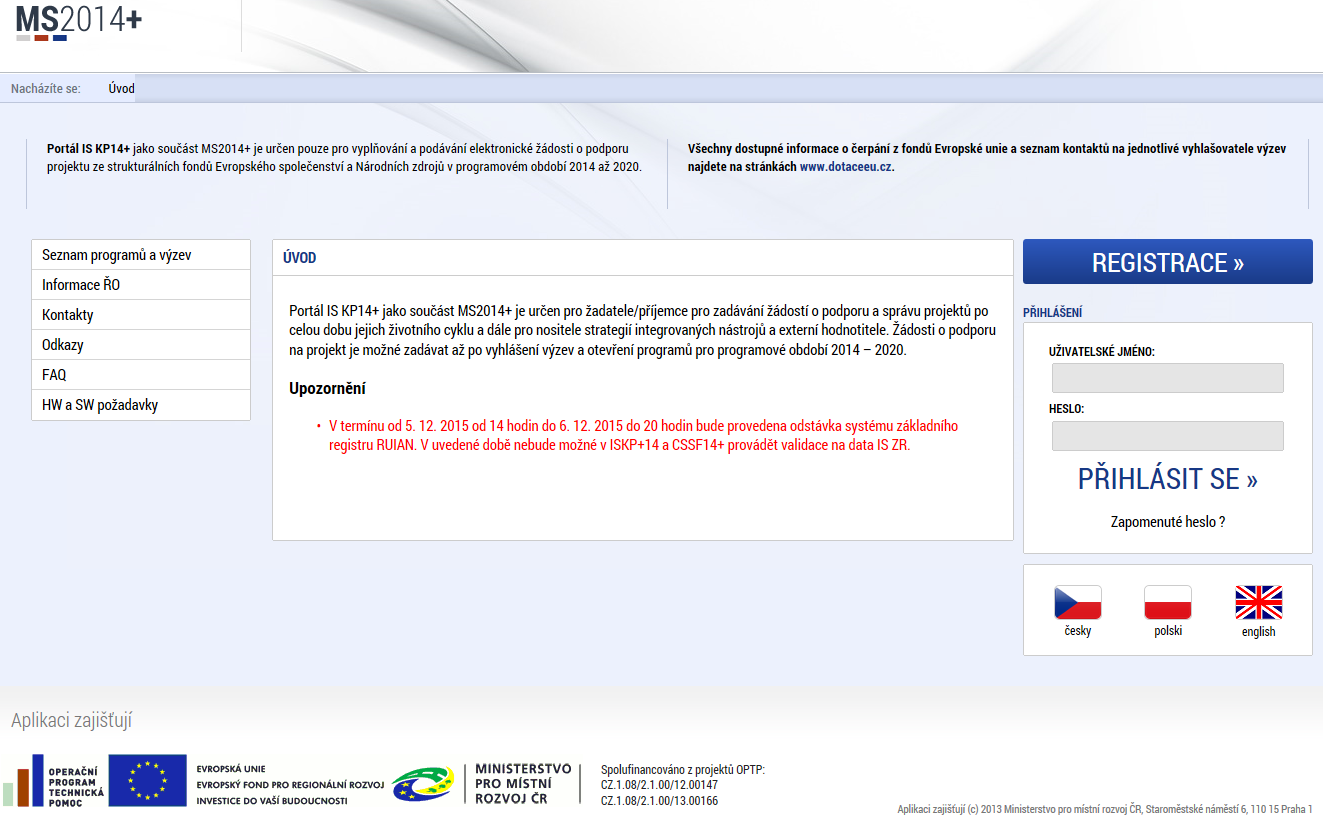 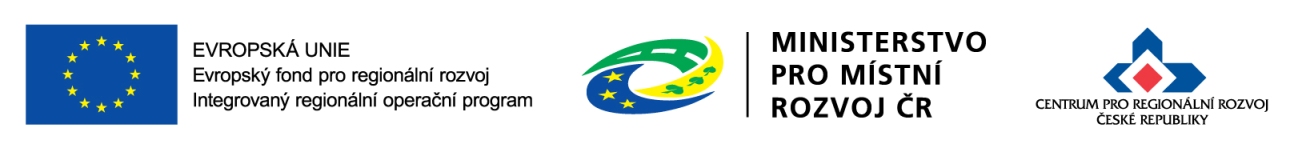 5
[Speaker Notes: Systém MS2014+ je napojen na mnoho dalších systémů. Komunikuje s účetním systémem řídícího orgánu, s účetním systémem Ministerstva financí  (Viola) i se systémem Auditního orgánu (IS AO).
V MS2014+ probíhá ověřování dat v Registru de minimis a rovněž vkládání dat oprávněnými osobami do Registru de minimis
Systém SFC je systém Evropské komise, která je přes rozhraní MS2014+ a SFC informovaná o aktuálním stavu čerpání OP.
IS ESF14+ – informační systém evropského sociálního fondu – údaje o podpořených osobách na projektech
IS NIMS – systém o nesrovnalostech na projektech
Arachne – kontrola propojených osob, umožňuje rozkrývat vztahy plynoucí z ekonomicky spjatého okolí prověřovaného subjektu v České a Slovenské republice.
IS Cedr III. -  centrální registr dotací - informace o poskytnutých účelových dotacích ze státního rozpočtu.
Dotinfo EDS -  dokumenty a údaje, které jsou rozhodné pro poskytování dotací a návratných finančních výpomocí
Datový sklad pro MS2014+ - rozhraní pro extrakci a přenos dat, poskytuje jak přehledné statistiky a analýzy ,použitelné pro operativní řízení, tak i velkou většinu výkazů, sestav a přehledů pro potřeby ŘO, NOK a dalších subjektů.]
Portál IS KP14+
Prostřednictvím IS KP14+ probíhá podání úloh:

žádost o podporu
žádost o platbu – průběžná, závěrečná
zprávy o realizaci  - průběžná, závěrečná (ZoR se v IS KP14+ zobrazí po schválení právního aktu, depeše s upozorněním na blížící se termín podání)
žádosti o změnu - ze strany příjemce i ze strany Centra (ŘO)
zprávy o udržitelnosti projektu  - za každý rok - průběžná, závěrečná
veškerá komunikace mezi žadatelem a Centrem – formou depeší

Podání všech úloh je pouze elektronické prostřednictvím IS KP14+ !!!
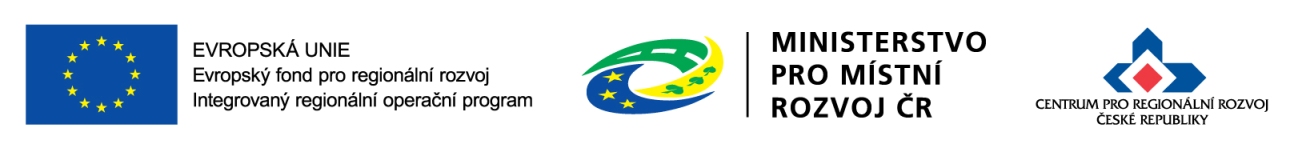 6
HW a SW požadavky
Pro bezproblémový chod doporučujeme nejnovější verzi prohlížeče Internet Explorer, tj. aktuálně  verze 11.
K podepsání úloh je vyžadován kvalifikovaný elektronický podpis. Aby bylo možné úlohy podepsat, je nutné mít na počítači nainstalovanou aplikaci MS Silverlight a balíček TescoSW Elevated TrustTool, který slouží pro přístup k podpisovým certifikátům. 
Certifikát musí být vydaný akreditovaným poskytovatelem certifikačních služeb dle zákona č. 227/2000 Sb., o elektronickém podpisu, v platném znění, tzn. musí být vydaný některou z podporovaných certifikačních autorit (Postsignum, I.CA, eIdentity). Např. služby PostSignum jsou dostupné se službami Czech POINT.
Certifikát si zajišťují a obnovují uživatelé MS2014+ na vlastní náklady u akreditovaného poskytovatele. Platnost certifikátu ještě min. 3 dny po podpisu!
Instalační balíček TescoSW Elevated TrustTool naleznete v MS2014+ na záložce HW a SW požadavky.
Na záložce „FAQ“ (podzáložka „FAQ elektronický podpis“) jsou k dispozici principy práce s certifikáty.
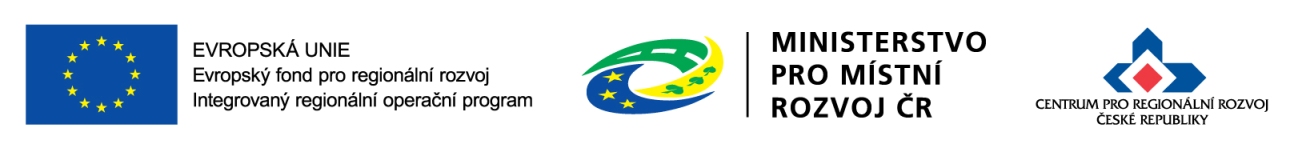 7
Hlavní změny v IS KP14+
Žadatel by měl mít vždy přístup do portálu s rolí správce přístupů. Pouze s touto rolí lze přidávat/odebírat další uživatele (čtenář, editor, signatář, zmocněnec).
K podepisování všech nebo určitých úloh je možné zmocnit jinou osobu plnou mocí, která se oskenovaná nahraje do IS KP14+.
Informace o stavu projektu včetně výsledků hodnocení projektu se žadatel/příjemce dozví pouze přes systém.
Dokument Rozhodnutí o poskytnutí dotace/Stanovení podmínek včetně podmínek bude příjemci zpřístupněn taktéž pouze přes systém.
Komunikace s Centrem po podání projektové žádosti bude probíhat pouze prostřednictvím depeší (zpráv) přes systém.
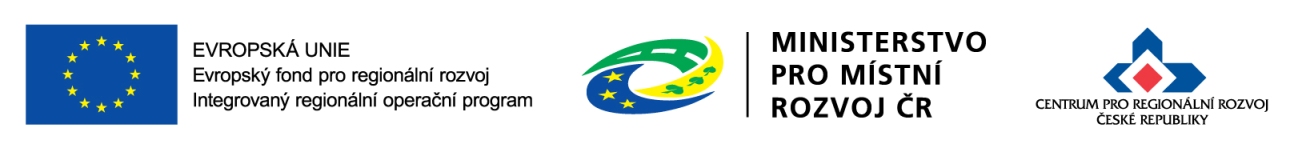 8
Hlavní změny v IS KP14+
Doporučujeme si v IS KP14+ nastavit notifikace na telefon nebo e-mail, kde budete informováni o události/změně stavu projektu či o případných výzvách k doplnění/vysvětlení.
Depeše se považuje za doručenou dnem odeslání, nikoli dnem přečtení (možnost notifikace na e-mail či sms).
Přílohy není nutné elektronicky podepisovat. Podepisuje se až kompletní žádost o podporu. Všechny přílohy se přikládají pouze elektronicky.
Jednotlivé přílohy se nenahrávají vždy na záložku „Přiložené dokumenty“, ale na různá místa podle oblasti, do které spadají (týká se plných mocí a veřejných zakázek).
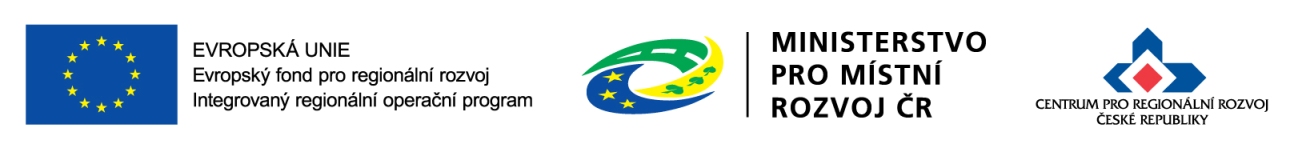 9
Co Vám může pomoci při vyplnění IS KP14+ ?
Specifická pravidla pro žadatele a příjemce k jednotlivým výzvám (příloha č. 1): 
Postup pro podání žádosti o podporu v MS2014+ 

II. 	Obecná pravidla pro žadatele a příjemce (přílohy):  
Postup pro zpracování CBA v MS2014+ 
Postup zadávání žádosti o změnu v MS2014+
Postup podání žádosti o přezkum hodnocení v MS2014+

Edukační videa na portálu www.dotaceeu.cz - ke shlédnutí jednotlivé díly: 1. Představujeme IS KP14+, 2. Jak založit žádost, 3. Vyplnění žádosti I, 4. Vyplnění žádosti II, 5. Zprávy o realizace projektu.

Případné chyby v systému zasílat na kontaktní osobu Centra - doložit Print Screen chybové hlášky při kontrole na dané záložce, kde se chyba vyskytuje!
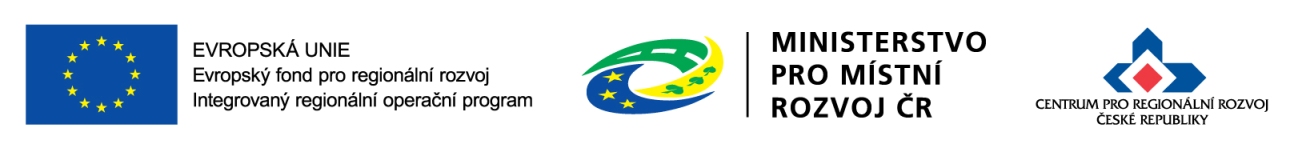 10
Příjem a hodnocení žádostí o podporu
Seminář pro SC 2.3 Zvýšení kvality návazné péče (výzva č. 31)
Ing. Petr Šústal
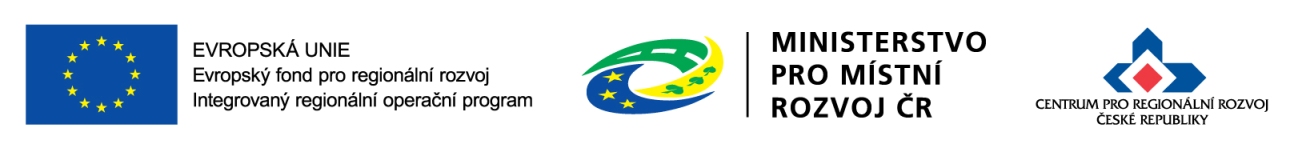 24. 2. 2016
Příjem žádostí o podporu
Podání žádostí POUZE přes MS2014+
Automatická registrace žádosti
Automatické předložení na příslušné krajské oddělení Centra – krajské pracoviště pro Liberecký kraj, odd. administrace OSS Praha
Žadatel bude depeší informován o přidělených manažerech projektu, kteří budou mít na starosti další administraci projektu a komunikaci se žadatelem
Komunikace s Centrem před podáním žádosti o podporu: přes pracovníka uvedeného ve Specifických pravidlech
Komunikace s Centrem po podání žádosti o podporu: přes přiřazeného manažera projektu
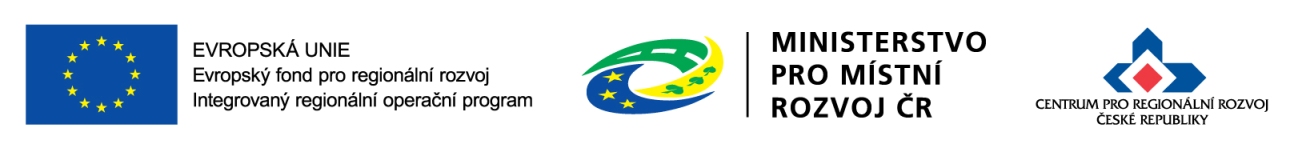 12
Hodnocení žádostí
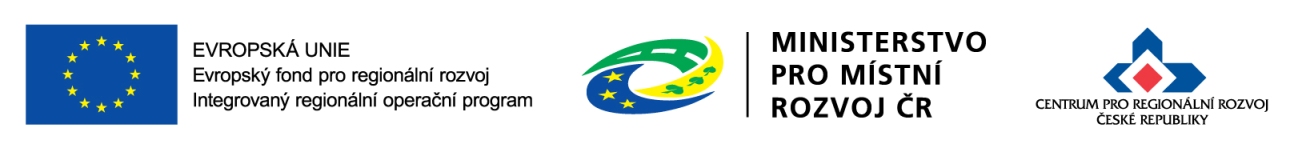 13
Kontrola přijatelnosti a formálních náležitostí
Provedena do 23 pracovních dní od ukončení příjmu žádostí o podporu;
probíhá elektronicky v MS2014+, kontrolu provádí Centrum;
eliminační kritéria (vždy odpověď „ANO“ x „NE“);
při kontrole přijatelnosti musí být splněna všechna kritéria stanovená výzvou (obecná i specifická) – v případě nesplnění jakéhokoliv kritéria je žádost vyloučena z dalšího hodnocení;
v rámci kontroly přijatelnosti projektu NELZE žadatele vyzvat k doplnění/vysvětlení
v rámci kontroly formálních náležitostí lze vyzvat k doložení (max. dvakrát);
výzvy k doplnění/upřesnění jsou žadateli zasílány formou depeší v MS2014+.
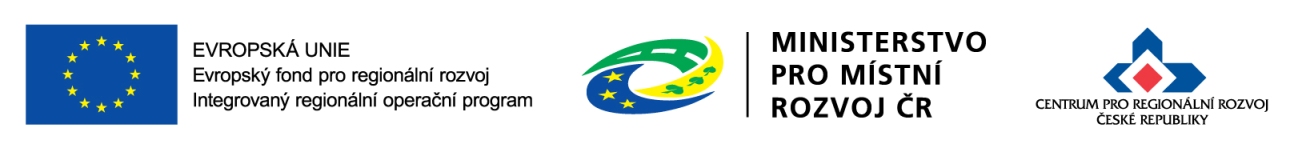 14
Kritéria formálních náležitostí – I.
1. Žádost je podána v předepsané formě
Přes MS2014+.
Ve finančním plánu jsou nastaveny etapy projektu v minimální délce 3 měsíců.
Informace uvedené v žádosti o podporu jsou v souladu s přílohami.
Jsou zvolené správné indikátory.
V modulu CBA je zpracována finanční analýza.
V modulu CBA je zpracována CBA s veřejnou podporou.


2. Žádost je podepsána oprávněným zástupcem žadatele
Statutární zástupce, popř. jim pověřená osoba na základě plné moci, či jiného dokumentu (např. pověření).
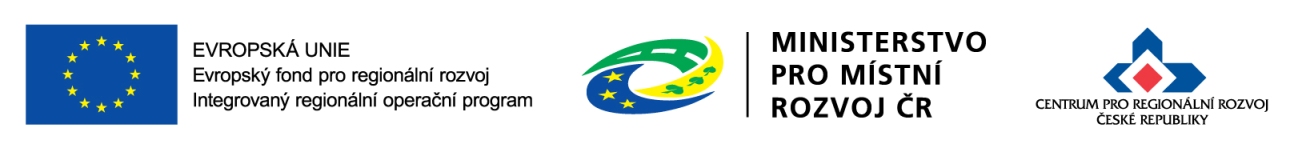 15
Kritéria formálních náležitostí – II.
3. Jsou doloženy všechny povinné přílohy a obsahově splňují požadované náležitosti
Plná moc
	V případě přenesení pravomocí na jinou osobu, např. při podpisu žádosti.Plné moci jsou uloženy v elektronické podobě v MS2014+. Vzor plné moci je uveden v Příloze č. 11 Obecných pravidel. Plnou moc je možní nahradit pověřením.
Dokumentace k zadávacím a výběrovým řízením
	Žadatel dokládá dokumentaci k zadávacím a výběrovým řízením, která 	provedl 	před podáním žádosti o podporu. 
	Postup k předkládání dokumentace je uveden v kap. 5 Obecných pravidel.
Doklady o právní subjektivitě žadatele
Obchodní společnosti – výpis z obchodního rejstříku ne starší než 3 měsíce
Nestátní neziskové organizace – zakladatelská smlouva/zakládací/zřizovací listina/jiný dokument o založení; stanovy
Církevní organizace - zakladatelská smlouva/zakládací/zřizovací listina/jiný dokument o založení
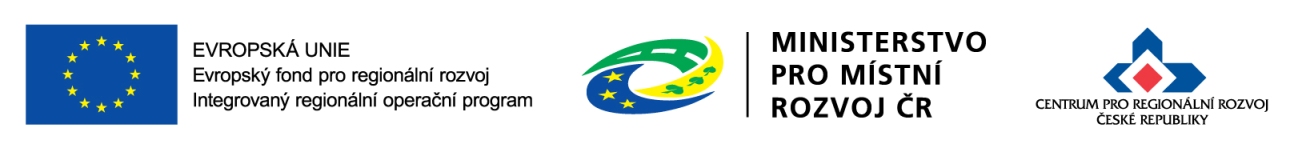 16
Kritéria formálních náležitostí – III.
Výpis z rejstříku trestů
Dokládají všichni statutární zástupci všech žadatelů s výjimkou:
obcí zřizovaných organizací, 
kraji zřizovaných organizací, 
PO OSS
Výpis z rejstříku trestů v době podání žádosti nesmí být starší 3 měsíců.
Žádost o stavební povolení nebo ohlášení, případně stavební povolení nebo souhlas s provedením ohlášeného stavebního záměru nebo veřejnoprávní smlouva nahrazující stavební povolení 
Pokud je v projektu počítáno s takovými stavebními úpravami, které podléhají povinnosti stavebního povolení nebo ohlášení.
Stavební povolení nebo souhlas s provedením ohlášeného stavebního záměru nebo účinná veřejnoprávní smlouva nahrazující stavební povolení nebo žádost (včetně příloh) o stavení povolení nebo ohlášení potvrzená stavebním úřadem. Pravomocné SP musí být doloženo nejpozději do dne vydání Rozhodnutí.
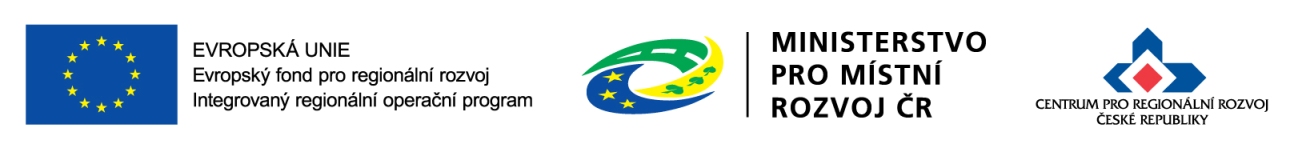 17
Kritéria formálních náležitostí – III.
Projektová dokumentace pro vydání stavebního povolení nebo pro ohlášení stavby
Pokud je v projektu počítáno s takovými stavebními úpravami, které podléhají povinnosti stavebního povolení nebo ohlášení.
Projektová dokumentace v podrobnosti pro vydání stavebního povolení nebo pro ohlášení.
Zpracovaná projektová dokumentace pro provádění stavby, v případě, že již byla zpracována.
Podklady pro hodnocení projektu
Osnova Podkladů pro hodnocení je uvedena v příloze č. 3 Specifických pravidel.
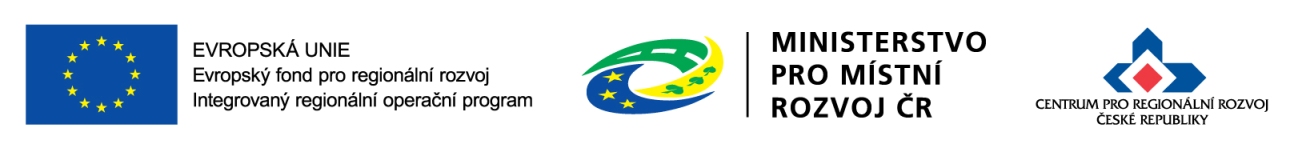 18
Kritéria formálních náležitostí – IV.
Položkový rozpočet stavby
Pokud je v projektu počítáno s takovými stavebními úpravami, které podléhají povinnosti stavebního povolení nebo ohlášení.
Položkový rozpočet stavby podle jednotného ceníku stavebních prací v cenové úrovni ne starší než k r. 2014 ve formě oceněného soupisu prací potvrzeného autorizovaným projektantem a dále také ve formátu *.XML. 
V rozpočtu musí být uveden název použitého jednotného ceníku (cenové soustavy). Pokud by byla jednotková cena uvedená projektantem vyšší než jednotková cena dané cenové soustavy, je nutné rozdíl vysvětlit.
Případné položky charakteru soubor nebo komplet musí být specifikovány včetně způsobu jejich ocenění. Obdobně musí být specifikovány (včetně způsobu ocenění) položky, které nejsou definovány v použité cenové soustavě.
V případě, že proběhlo zadávací řízení na zhotovitele stavby, předkládá žadatel také vysoutěžený a naceněný rozpočet vybraného uchazeče (.xls nebo .xlm).
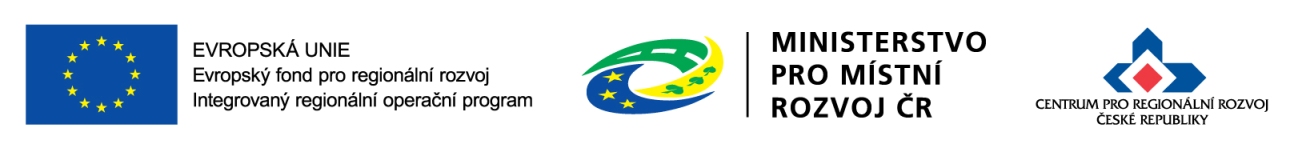 19
Kritéria formálních náležitostí – V.
Oprávnění nebo registrace k poskytování zdravotních služeb v uvedených oborech dle zákona č. 372/2011 Sb., o zdravotních službách a podmínkách jejich poskytování, v platném znění
Musí být uvedeny podporované obory.
Čestné prohlášení o skutečném počtu akutních lůžek
Stanovisko kraje
Pouze pokud žadatel nemá zajištěno alespoň 300 lůžek.
Stanovisko Ministerstva zdravotnictví České republiky
Stanovisko Komise pro posuzování rozmístění přístrojových zdravotnických prostředků („Přístrojová komise“)
U přístrojů s pořizovací cenou vyšší než 5 mil. Kč bez DPH
Stanovisko vysoce specializovaného centra k referování pacientů
Vyjádření Všeobecné zdravotní pojišťovny ČR
Vyjádření zaměstnanecké zdravotní pojišťovny
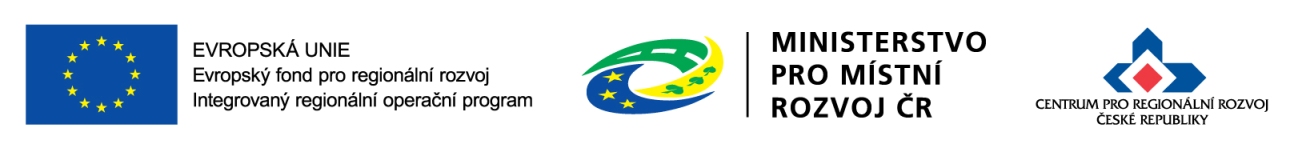 20
Kritéria formálních náležitostí – VI.
Průzkum trhu
Jedná se o průzkum trhu, ze kterého vycházel žadatel při stanovení ceny v příloze Podklady pro hodnocení.
Netýká se stavebních prací – ceny uvedeny v položkovém rozpočtu stavby.
Seznam objednávek
Pouze pro přímé nákupy realizované před podáním žádosti o podporu.
Vzor příloha č. 10 Obecných pravidel.
Pověřovací akt
Povinné údaje uvedeny v kapitole 2.11 Veřejná podpora.
Musí být zajištěno kontinuální poskytování zdravotních služeb.
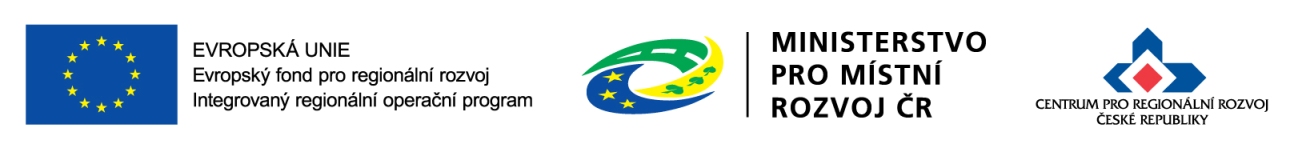 21
[Speaker Notes: Pověřovací akt
Vydaný v souladu s Rozhodnutím Komise ze dne 20. prosince 2011 o použití čl. 106 odst. 2 Smlouvy o fungování Evropské unie na státní podporu ve formě vyrovnávací platby za závazek veřejné služby udělené určitým podnikům pověřeným poskytováním služeb obecného hospodářského zájmu. 
Žadatel musí být jasně pověřen k výkonu služby obecného hospodářského zájmu, k jejímuž kvalitnějšímu poskytování čerpá podporu v rámci výzvy.]
Obecná kritéria přijatelnosti –I.
Projekt je svým zaměřením v souladu s cíli a podporovanými       aktivitami výzvy
Z popisu projektu a podkladů pro hodnocení je zřejmé, že se jedná 
o projekt zaměřený na pořízení přístrojového vybavení a technologií, konkrétně pak na aktivity uvedené v kapitole 2.2 Specifických pravidel (vč. zdůvodnění nutnosti případných stavebních prací.
Projekt je v souladu s podmínkami výzvy
Zahájení a ukončení realizace v rozmezí mezi 1. 1. 2015 a 30. 12. 2018,
popis cílových skupin,
dodržení procentní míry podpory z ERDF, SR, žadatel,
termín ukončení realizace projektu je po datu podání žádosti o podporu,
místo realizace projektu (obec, kde je sídlo nemocnice).
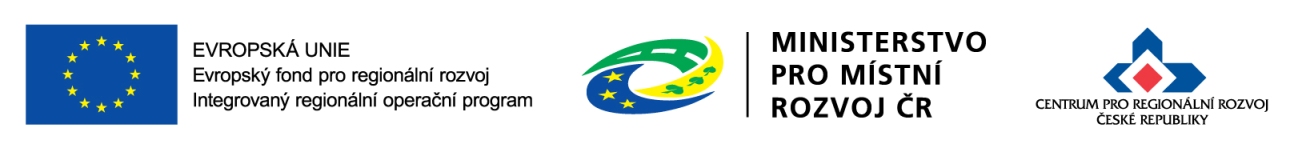 22
Obecná kritéria přijatelnosti – II.
Žadatel splňuje definici oprávněného příjemce pro příslušný specifický cíl a výzvu:
Příspěvkové organizace OSS
Kraje, obce, organizace jimi zakládané/zřizované, 
Nestátní neziskové organizace,
Církevní organizace,
Obchodní společnosti poskytující veřejnou službu v oblasti zdravotní péče 

Projekt respektuje minimální a maximální hranici celkových způsobilých výdajů
Minimální výše není stanovena,
maximální výše celkových způsobilých výdajů 99 mil. Kč.

Projekt respektuje limity způsobilých výdajů
Výdaje hlavní aktivity min. 85 % z celkových způsobilých výdajů,
výdaje na vedlejší aktivity max. 15 % z celkových způsobilých výdajů.
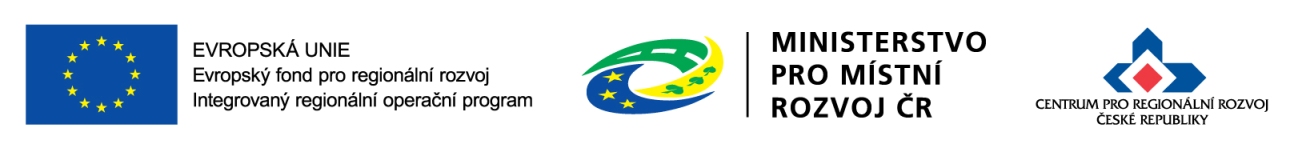 23
Obecná kritéria přijatelnosti – III.
Výsledky projektu jsou udržitelné
V kapitole 9 Podkladů pro hodnocení je popsáno zajištění udržitelnosti projektu z hlediska finančního, administrativní kapacity, provozu pro řízení projektu.

Projekt nemá negativní vliv na žádnou z horizontálních priorit IROP (udržitelný rozvoj, rovné příležitosti a zákaz diskriminace, rovnost mužů a žen)
Projekt musí mít pozitivní nebo neutrální vliv na horizontální priority,
v žádosti o podporu musí být uveden popis pozitivního vlivu na horizontální priority.

Potřebnost realizace projektu je odůvodněná
Popis potřebnosti projektu v kapitole 3 Podkladů pro hodnocení.
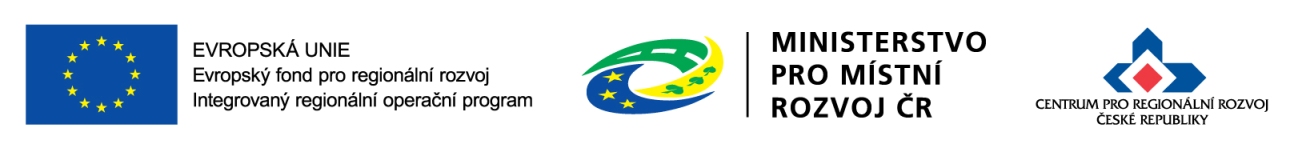 24
Obecná kritéria přijatelnosti – IV.
Projekt je v souladu s pravidly veřejné podpory
Podpořeny budou projekty v souladu s Rozhodnutím Komise ze dne 20. 12. 2011 o použití čl. 106 odst. 2 Smlouvy o fungování EU.

Statutární zástupce žadatele je trestně bezúhonný
Souhlas s čestným prohlášením v IS KP14+.
Statutární zástupce nebyl pravomocně odsouzen pro trestný čin, jehož skutková podstata souvisela s předmětem činnosti žadatele, nebo pro trestný čin dotačního podvodu či jiný hospodářský trestný čin nebo trestný čin proti majetku nebo pro trestné činy úplatkářství nebo účasti na zločinném spolčení nebo pro trestný čin poškozování zájmů EU.
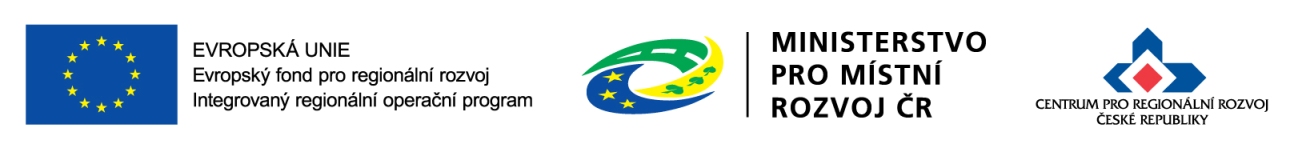 25
Specifická kritéria přijatelnosti – I.
Poskytovatel návazné péče zajišťuje péči a služby v oborech gynekologie a porodnictví, dětské lékařství, chirurgie a vnitřní lékařství.
Žadatel má v oprávnění nebo registraci uvedeno, že zajišťuje péči a služby v oborech
Gynekologie a porodnictví
Dětské lékařství
Chirurgie
Vnitřní lékařství

Poskytovatel návazné péče zajišťuje péči alespoň ve čtyřech oborech/metodách definovaných Koncepcí návazné péče MZd a navázaných na vysoce specializované centrum. 
Uvedeno ve Stanovisko Ministerstva zdravotnictví.
Poskytovatel návazné péče má alespoň 300 akutních lůžek nebo méně, pokud jsou v regionu LAU1 pouze zařízení s menší kapacitou lůžek.
Rada kraje ve Stanovisku kraje odsouhlasí projekt žadatele s menší kapacitou.
V regionu LAU1 může být podpořen pouze jeden poskytovatel, který má méně než 300 lůžek.
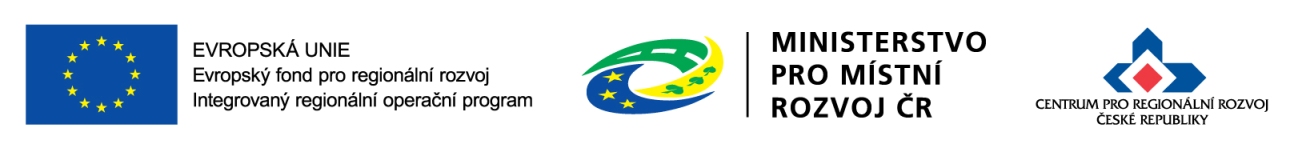 26
Specifická kritéria přijatelnosti – II.
Projekt je v souladu s Koncepcí návazné péče.
Uvedeno ve Stanovisko Ministerstva zdravotnictví.

Projekt je v souladu se strategií Zdraví 2020 Národní strategie ochrany a podpory zdraví – Akční plán 8b Zvýšení dostupnosti návazné péče. 
Posuzováno z Podkladů pro hodnocení, kapitola 2

Žadatel doložil souhlas plátce péče s realizací projektu v případě, že bude docházet k rozšíření rozsahu poskytovaných hrazených zdravotních služeb.
Hodnotí se pouze, pokud realizací projektu dojde k rozšíření objemu hrazených zdravotních služeb.

Je doložen souhlas přístrojové komise MZČR pro technologie, u kterých vzniká povinnost schválení.
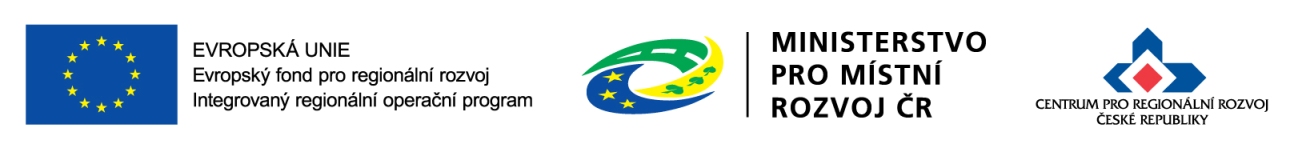 27
Specifická kritéria přijatelnosti – III.
Žadatel má zajištěnou administrativní, finanční a provozní kapacitu k realizaci a udržitelnosti projektu.
Posuzováno z Podkladů pro hodnocení, kapitola 6 a 9

Výdaje na hlavní aktivity v rozpočtu projektu odpovídají tržním cenám. 
Vychází se z doloženého průzkumu trhu a principu stanovení ceny do rozpočtu. 

Minimálně 85 % způsobilých výdajů projektu je zaměřeno na hlavní aktivity projektu. 	
Vyhodnocení stanoveného limitu na hlavní aktivity projektu – pořízení a modernizace přístrojového vybavení, zdravotnických prostředků, technologií a dalšího vybavení, stavební úpravy, nezbytný spotřební materiál, instruktáž personálu.
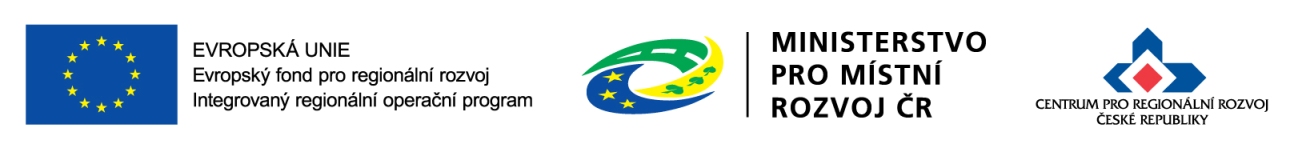 28
Specifická kritéria přijatelnosti – IV.
Cílové hodnoty indikátorů odpovídají cílům projektu.
Cílové hodnoty indikátorů musí odpovídat popisu cílů projektu.

Harmonogram realizace projektu je reálný a proveditelný. 
Jednotlivé aktivity na sebe musí logicky navazovat.
V harmonogramu musí být dostatečný pro uzavření smluv s dodavateli a samotnou dodávku. 

V hodnocení eCBA/finanční analýze projekt dosáhne minimálně stanovené hodnoty ukazatelů. 	
Výsledná hodnota ukazatele FNPV – čistá současná hodnota v rámci finanční návratnosti investice (MS2014+, v části Výsledky CBA) musí být nižší než nula.
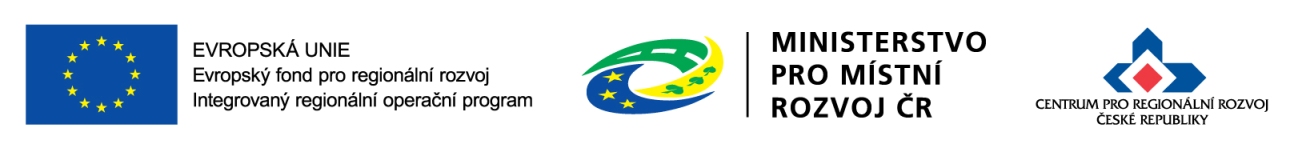 29
Ex-ante analýza rizik
Provádí Centrum pro projekty, které splnily podmínky formálních náležitostí a přijatelnosti. 

Ověřuje se riziko:
Nezpůsobilosti výdajů.
Podvodu a korupčního jednání.
Dvojího financování.
Pochybení ve veřejných zakázkách.
Nezajištění udržitelnosti projektu.
Nedovolené veřejné podpory.
Nedosažení výstupů a realizace projektu v předloženém harmonogramu.
Nesouladu realizace projektu s Podmínkami právního aktu a dalšími závaznými postupy.
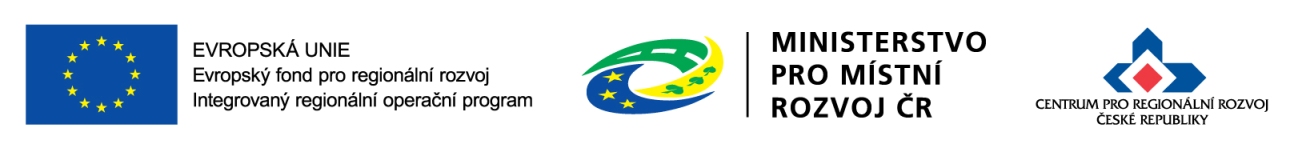 30
Ex-ante kontrola
Provádí se na základě výsledků ex-ante analýzy rizik
Zahrnuje oblasti, které ex-ante analýza rizik vyhodnotila jako rizikové.
Forma:
Administrativní ověření,
veřejnosprávní kontrola – administrativní (na základě předložených dokladů), kontrola na místě.
Možné krácení výdajů na základě výsledku kontroly:
ve způsobilých výdajích zahrnuty nezpůsobilé aktivity,
aktivity, které mohly být nebo již byly realizovány na základě chybně provedeného výběrového řízení,
výdaje nebyly vynaloženy v souladu se zásadami 3E.
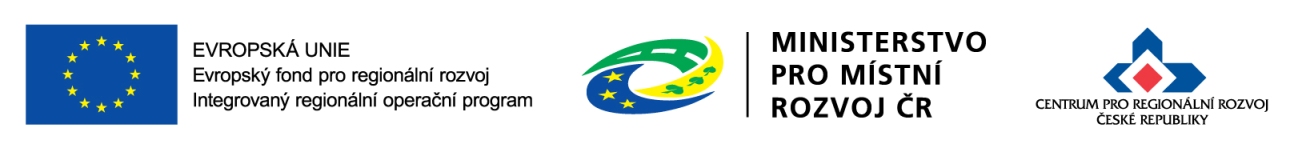 31
Výběr projektů
Provádí ŘO IROP na základě výsledků hodnocení provedeného Centrem
Podkladem pro výběr je:
zápis, který deklaruje, že hodnocení a kontroly projektů proběhly podle stanovených postupů,
seznam všech projektů, které prošly hodnocením, v rozdělení na projekty doporučené a nedoporučené k financování,
seznam náhradních projektů.
Ve fázi výběru projektů není možné měnit hodnocení žádostí o podporu. 
Počet podpořených projektů je limitován výší alokace na výzvu.
Právní akt (Registrace akce a Rozhodnutí o poskytnutí dotace/Stanovení výdajů) upravuje minimálně tyto oblasti:
informace o příjemci;
informace o projektu;
povinnosti a práva příjemce;
povinnosti a práva ŘO IROP;
sankce za neplnění povinností.
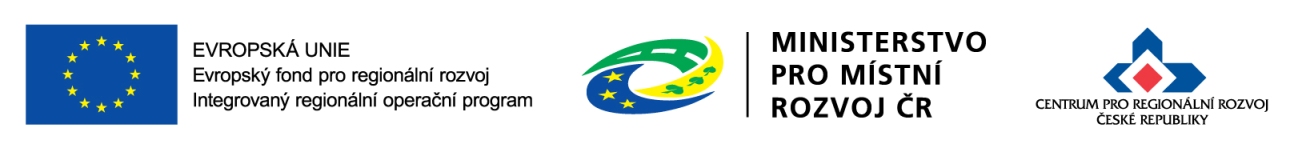 32
Žádost o přezkum výsledku hodnocení
Žadatel může podat žádost o přezkum hodnocení v každé části hodnocení žádosti, ve které neuspěl:
po kontrole přijatelnosti a formálních náležitostí,
po ex-ante analýze rizik.
Podává se do 14 kalendářních dnů ode dne doručení výsledku,  a to:
elektronicky v MS2014+,
prostřednictvím odkazu na webových stránkách www.dotaceeu.cz,
písemně prostřednictvím formuláře uvedeného na webových stránkách www.dotaceeu.cz.

Přezkumné řízení provádí ŘO IROP:
do 30 kalendářních dní od doručení žádosti o přezkum (ve složitějších případech do 60 pracovních dní).
Na základě výsledku přezkumného řízení:
žádost postoupí do další fáze hodnocení,
žádost je vyřazena z dalšího procesu hodnocení.
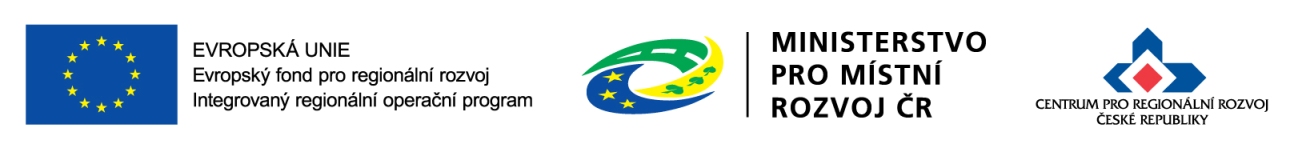 33
Monitorování realizace projektů
Monitorování postupu projektů se uskutečňuje prostřednictvím:
Zpráv o realizaci („ZoR“)
sledovaným obdobím je příslušná etapa,
předkládá se po ukončení etapy spolu se žádostí o platbu (ex-post financování),
průběžnou ani závěrečnou zprávu o realizaci nelze podat před datem schválení právního aktu,
zprávu nelze podat před uzavřením změnového řízení, je-li v projektu řešeno,
další zprávy je možné podat až po schválení předchozích zpráv,
Centrum provádí kontrolu formálních náležitostí a věcného obsahu zpráv a administrativní ověření.
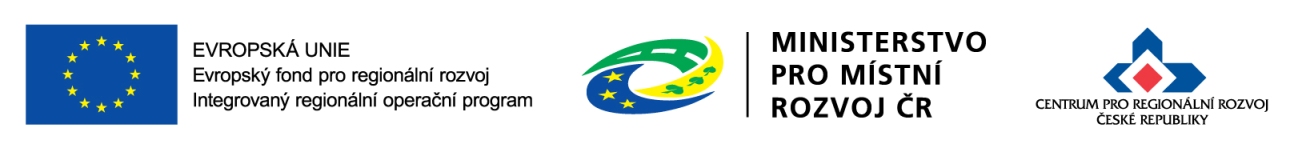 34
Monitorování realizace projektů
Monitorování postupu projektů se uskutečňuje prostřednictvím:
Zpráv o udržitelnosti („ZoU“):
monitoring období udržitelnosti,
zprávy příjemce podává elektronicky v MS2014+,
harmonogram jejich podání se příjemci zobrazuje v MS2014+ po datu schválení právního aktu,
další zprávy je možné podat až po schválení předchozích zpráv,
zprávu nelze podat před uzavřením změnového řízení, je-li v projektu řešeno,
Centrum provádí kontrolu formálních náležitostí a věcného obsahu zpráv a administrativní ověření
Pojištění majetku v době udržitelnosti projektu je pouze doporučeno, není tedy povinností.
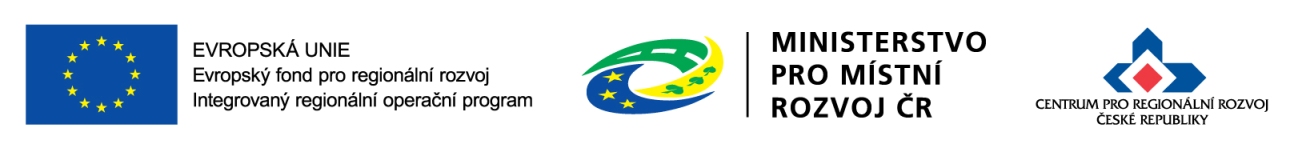 35
Změny v projektech
Může iniciovat žadatel/příjemce, Centrum, ŘO IROP
Oznámení provádí žadatel/příjemce prostřednictvím MS2014+ na záložce Žádost o změnu.
Pokud je iniciátorem změny ŘO IROP nebo Centrum informují příjemce depeší o zahájení změnového řízení. 
ŘO IROP a Centrum zahájí změnové řízení pouze po vydání Právního aktu a v případě, že změna projektu bude v zájmu příjemce nebo po zjištění formální chyby. 
Neplánované změny je příjemce povinen oznámit neprodleně, jakmile změna nastane. 
Druhy změn
Změny před schválením prvního Rozhodnutí – o změně rozhoduje Centrum.
Změny po schválení prvního Rozhodnutí, které nemění údaje na Rozhodnutí  –  o změně rozhoduje Centrum.
Změny po schválení prvního Rozhodnutí, které mění údaje na Rozhodnutí  –  o změně rozhoduje ŘO IROP (změny, které mají vliv na aktivity projektu, splnění účelu a cílů projektu nebo na dobu realizace projektu). ŘO IROP musí tyto změny schválit před zahájením jejich realizace.
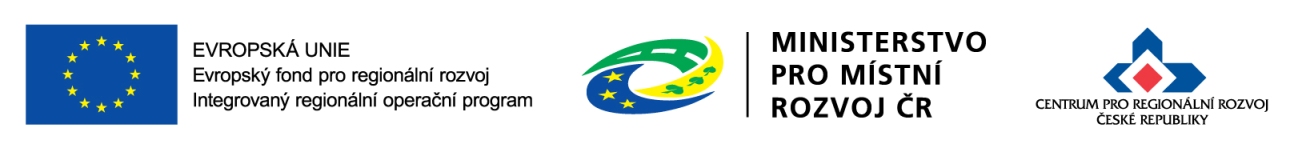 36
Děkujeme Vám za pozornost.Ing. Petr Šústal
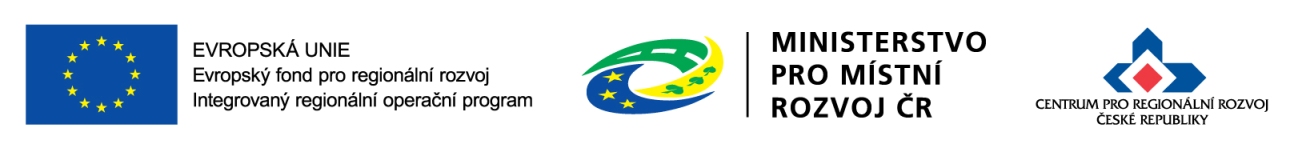 1. 6. 2016